B4M36SANLDA andLogistic Regression
Anh Vu Le & Jan Bláha
Outline
From Linear to Logistic regression 

How is LDA approach different?
What assumptions are relaxed in QDA?

LDA as dimensionality reduction technique
From Linear to Logistic regression
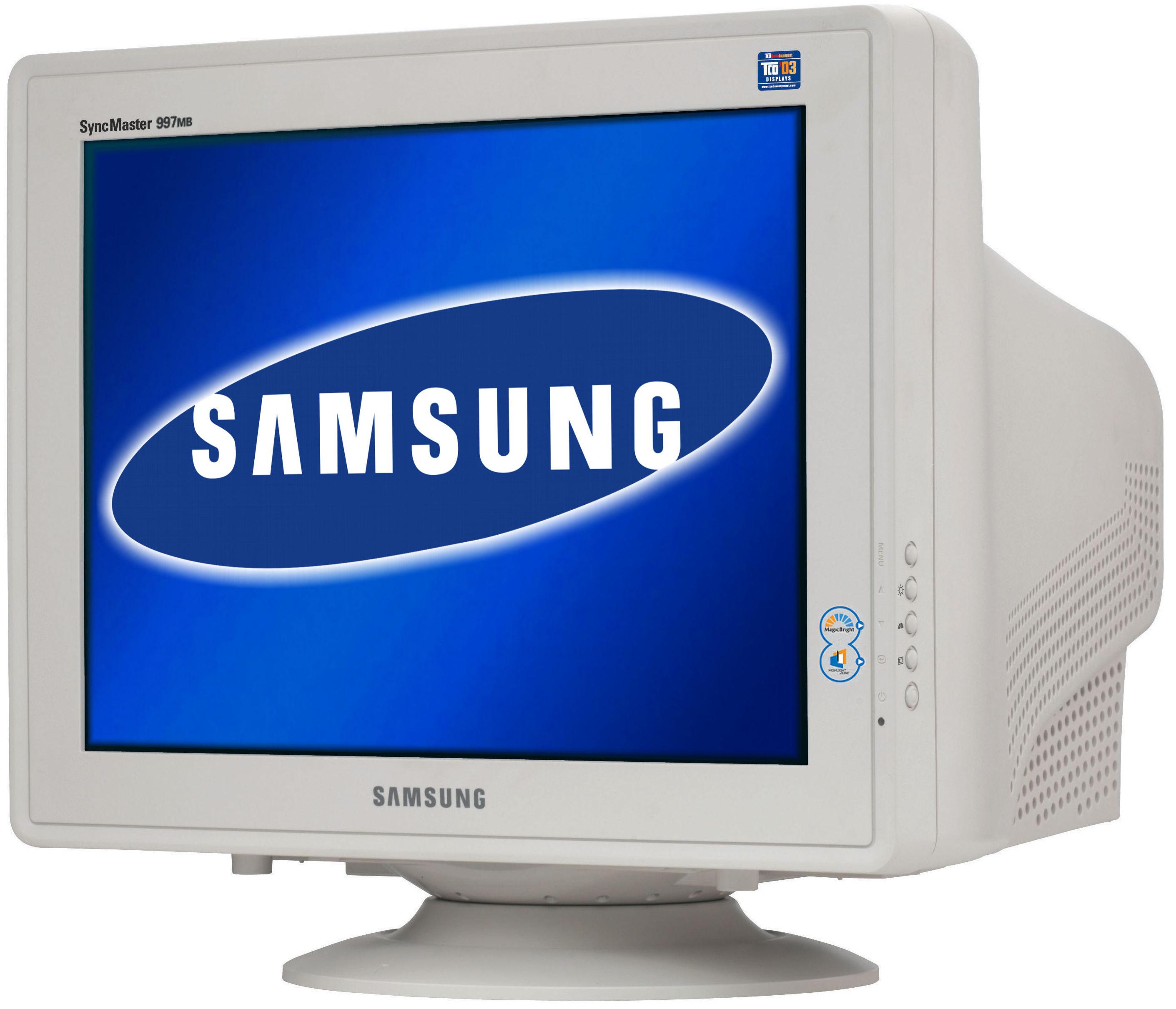 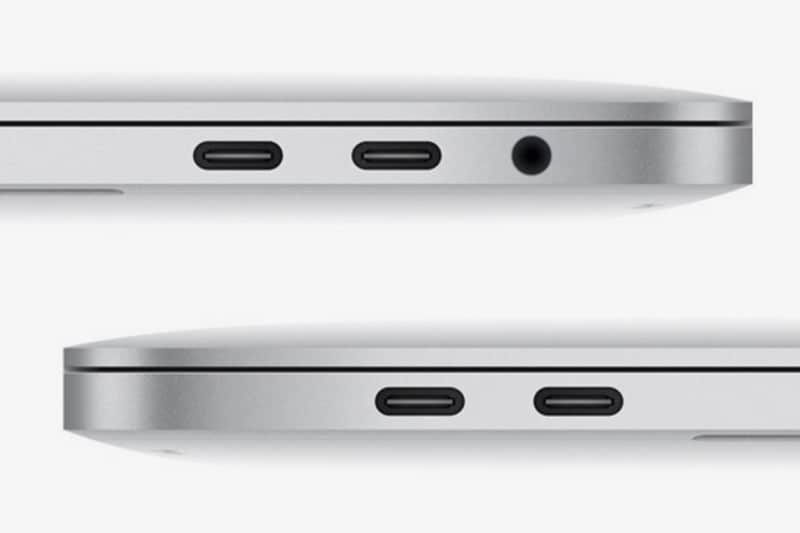 What we want
To predict probabilities
Scale 0 to 1
Derivation:
Adapter function:
Sigmoid
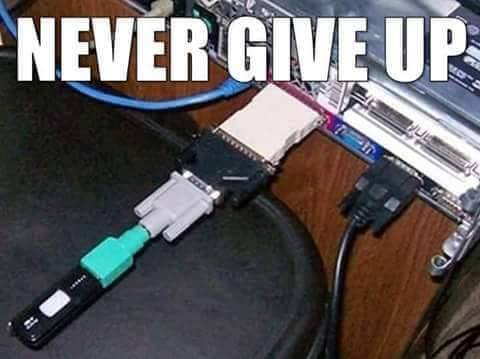 Now express p to get the sigmoid
LDA approach
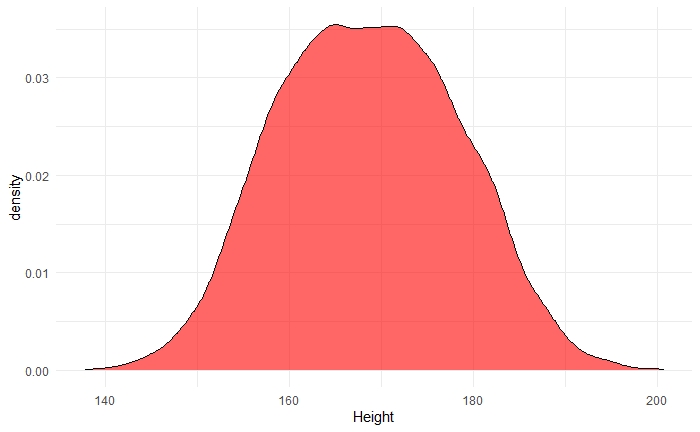 Assuming same „sizes“
same for all classes
LDA/QDA
LDA summary
Assumes data have a normal distribution (within each class)
Decision boundary = region of equal posterior probability
Boundary linear if covariances are the same


But what are the “linear discriminants”?
Let’s check  Elhabian_LDA09.pdf
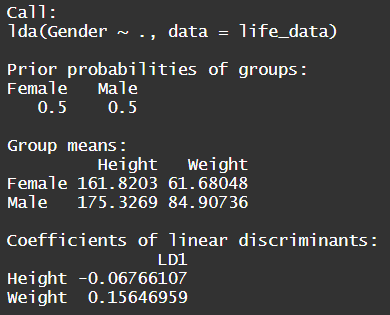 macbookpro_1477920514956.jpeg (800×533) (gadgets360cdn.com)
19" CRT monitor SAMSUNG SyncMaster 997MB LH19ISBBS/EDC slono | kak.cz
87b9db78647912d4bf3bca0309e86648.png (480×359) (pinimg.com)